III. Sound as Media

2. Film Sound
Film sound theories (Chion & Altman)

Voice in cinema (Doane)

Sound in new media (Whittington)
Persona (1966) Dir. Ingmar Bergman
Chion’s Key Concepts:
Added Value
Synchresis
Vococentrism
Verbocentrism
Music: empathetic / anempathetic
Spotting
Fallacies In Film Sound Theory:
Fallacies In Film Sound Theory:
Historical
Fallacies In Film Sound Theory:
Historical
Ontological
Fallacies In Film Sound Theory:
Historical
Ontological
Reproduction
Fallacies In Film Sound Theory:
Historical
Ontological
Reproduction
Nominalism
Fallacies In Film Sound Theory:
Historical
Ontological
Reproduction
Nominalism
4.5 Cinema as index
The Voice in the Cinema:
The Voice in the Cinema:
The body in cinema is a fantasmatic body, it offers up a support and point of identification for the subject. (unity and presence)
The Voice in the Cinema:
The body in cinema is a fantasmatic body, it offers up a support and point of identification for the subject. (unity and presence)
 
The “addition” of sound (synchronous dialogue) offers the opportunity of representing a fuller and more organically unified body
The Voice in the Cinema:
“Just as voice must be anchored by a given body, and the body must be anchored in a given space” (p. 164)
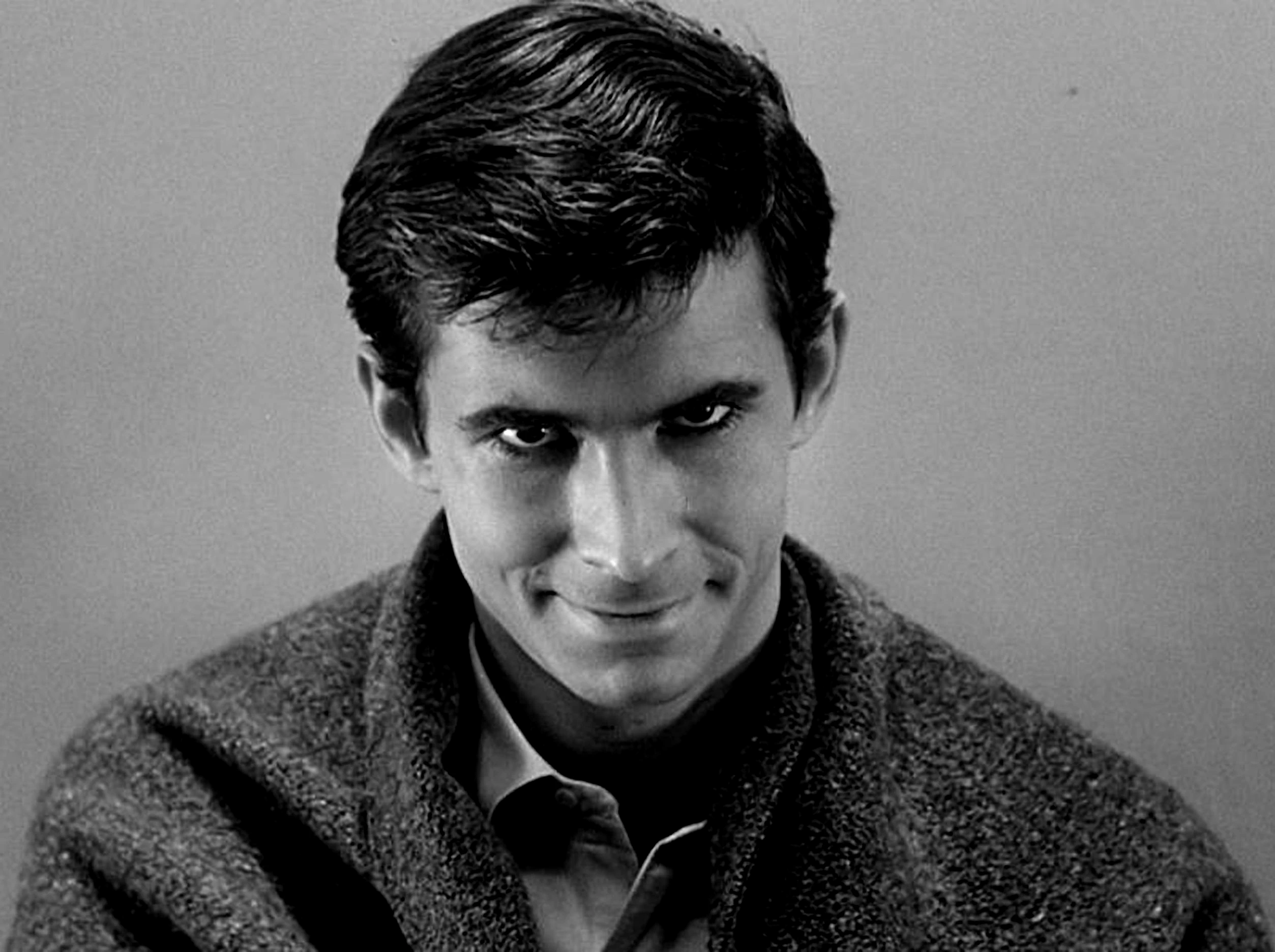 Psycho (1960) Dir. Alfred Hitchcock
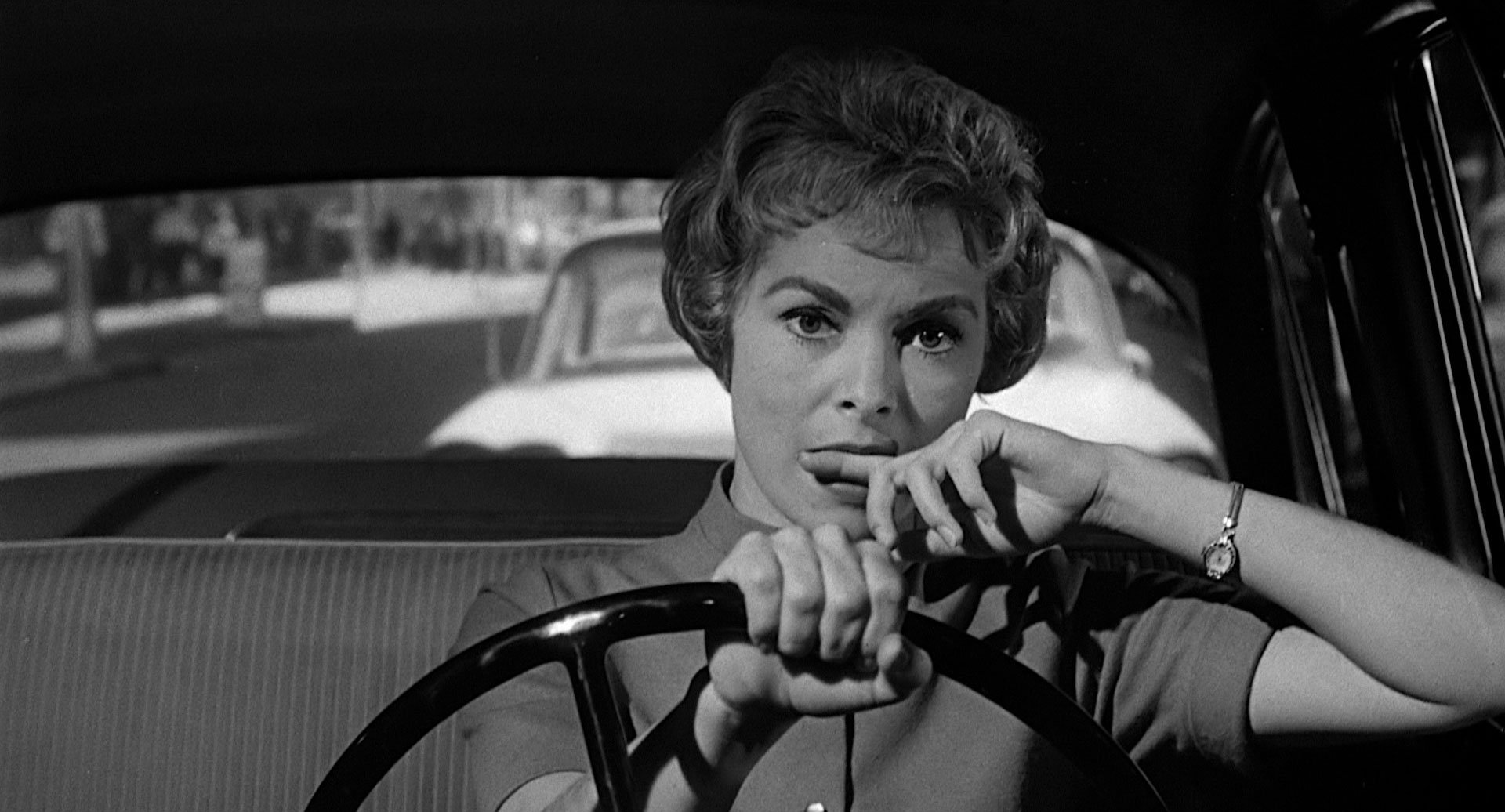 Doane’s main points in her discussion of cinematic voice and space :
Voice-off and Voiceover
Visibility and audibility
Cinematic spaces: 3 types
Silence
Uncanny
Power
Pleasure of hearing
Overhearing and voyeurism
Psychoanalytic theories of unity and separation
The “sonorous envelope”
Politics of the voice
Feminism
Voice of the mother in psychoanalysis
Voice of the patriarchal order
Voice as other
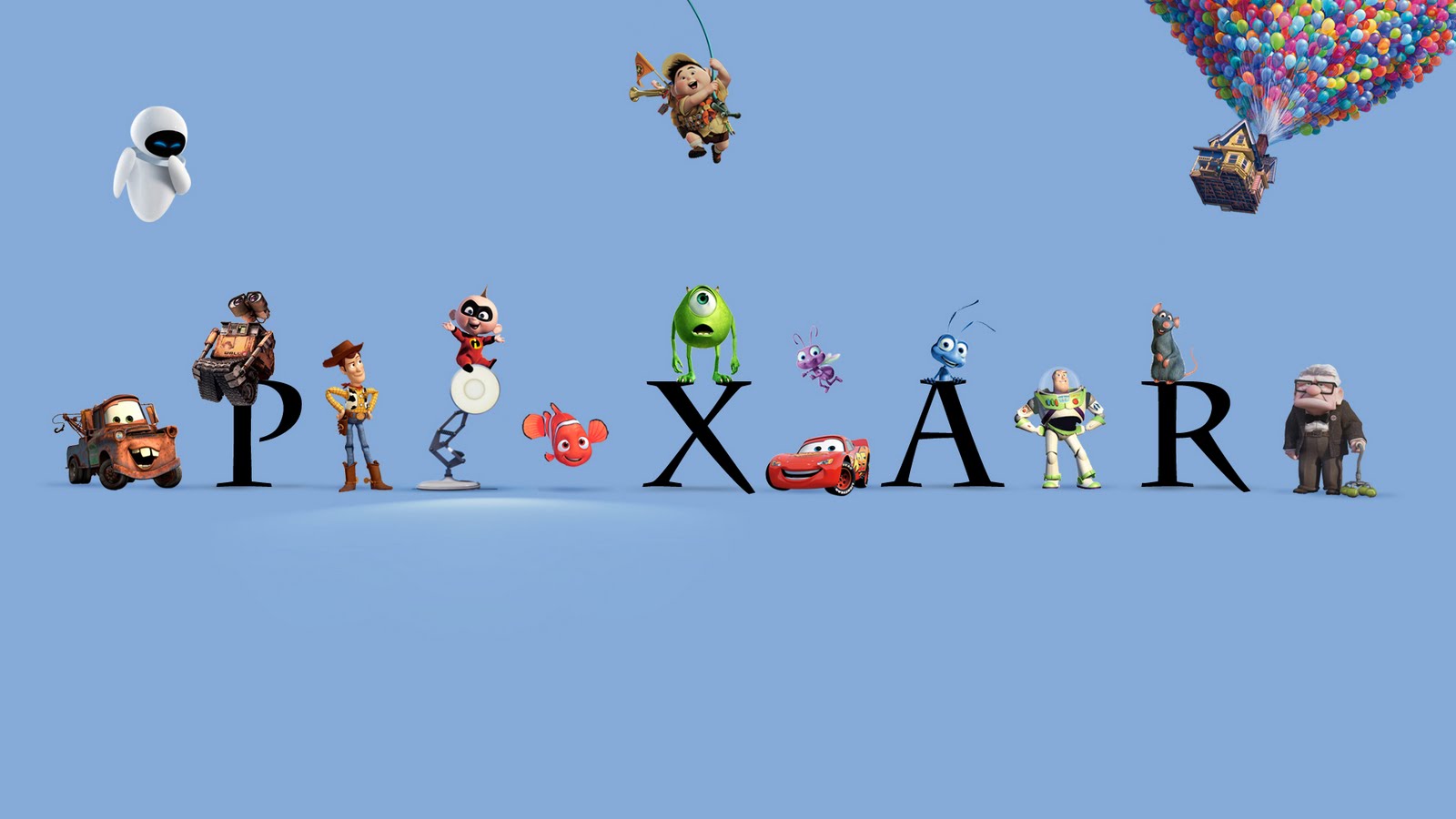 Sound Design and Technology in Pixar’s Animation
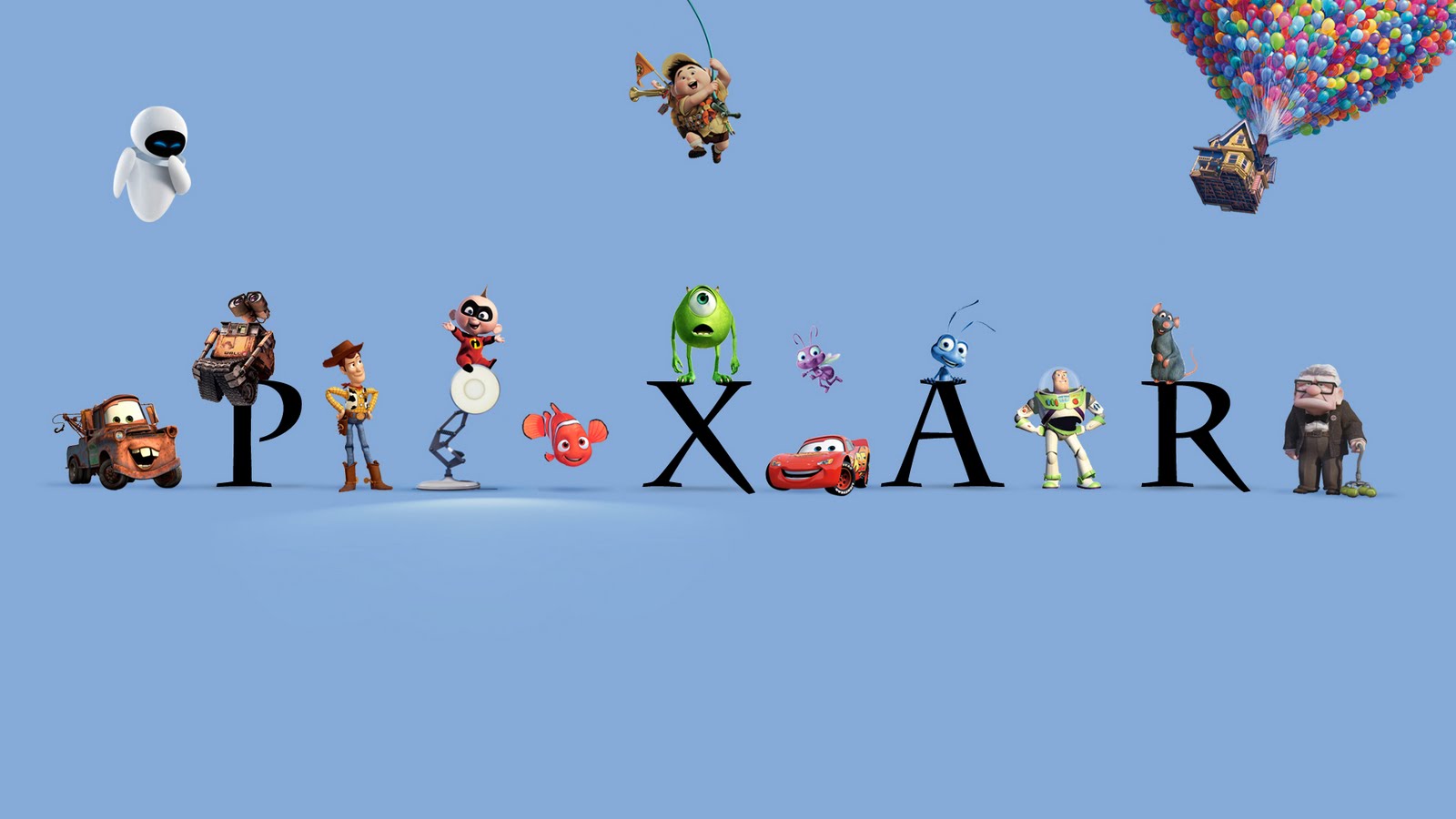 Founded by engineers working with George Lucas
New technology – Pixar Image Computer
Transformed from computer company to leading studio in 3-D computer-generated animation
Sound design became an integral aspect of Pixar’s new mode of storytelling
Pixar sound designers: Ben Burtt, Gary Rydstrom, Tom Meyers
Borrowed from live action sound, portable recording devices for collecting sound effects, sound samplers such as Synclavier, ProTools created multichannel formats
Pixar’s short films set the aesthetic and production patterns for the later successful features
New studio style + form of filmmaking: shifted industrial practices
Comparative Discussion:

Plane Crazy (1928) Walt Disney Animation
Luxor Jr. (1986) Pixar Animation Studios
Comparative Discussion:

Plane Crazy (1928) Walt Disney Animation
Luxor Jr. (1986) Pixar Animation Studios

Compare the sound design in these two animated shorts
Comparative Discussion:

What do you hear in these shorts? Do they sound different or similar?
Comparative Discussion:

What do you hear in these shorts? Do they sound different or similar?

What are the relationships between sound and image in these shorts?
Comparative Discussion:

What do you hear in these shorts? Do they sound different or similar?

What are the relationships between sound and image in these shorts?

Based on your understanding of Pixar’s history, contextualize these differences – technological, aesthetic, and narrative.
“It is historically important to note that sound design leads the way in theory and practice in this era of visual culture.” (p. 376)